Department of Higher Education and Training
Briefing to the Portfolio Committee on the eradication of certification backlog and the proliferation of illegal private colleges

23 March 2022
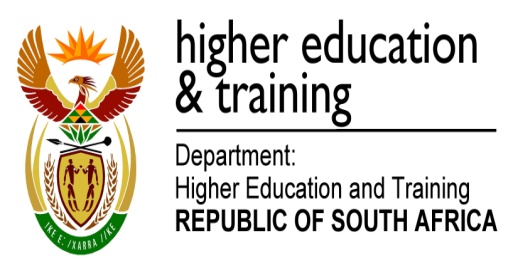 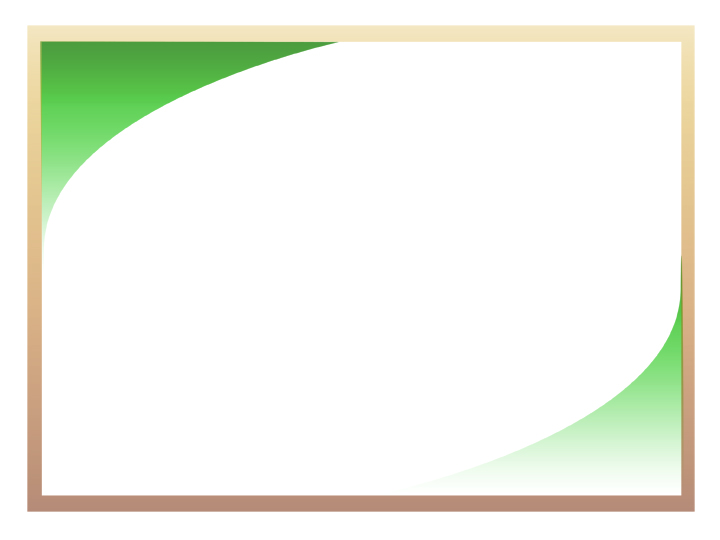 Presentation outline
Purpose and Introduction

Roles and Responsibilities – DHET Mandate

Progress and status of the certification backlog – statistics

Narrative summary

Proliferation of private colleges

Conclusion
2
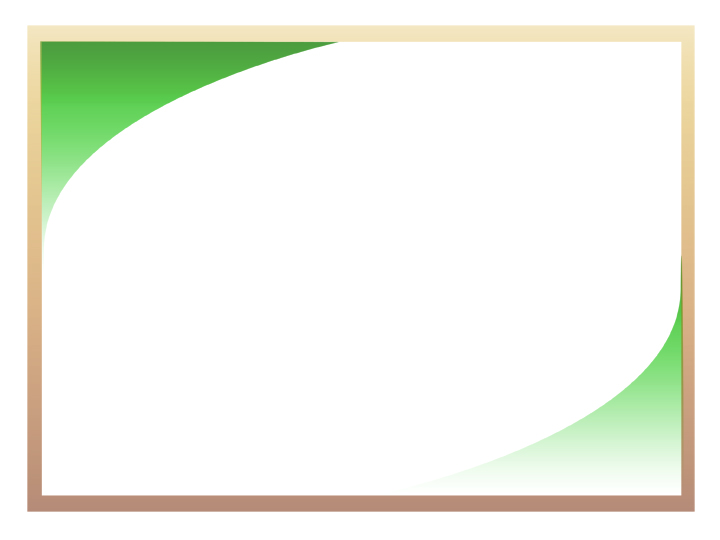 Introduction
The purpose of the presentation is to provide the Portfolio Committee on Higher Education and Training ( PCHEST) with progress made by the Department of Higher Education and Training(DHET) on the reduction of the certification backlog.

The Department has made significant strides regarding the reduction of certification backlog (historical records) for the scope previously presented to the PCHET on 20 February 2020 which has marred its image during previous reporting cycles. 

A dedicated task team comprising of the Department (Chief Directorate: National Examinations and Assessment, SITA and Umalusi established has managed to reduce the certification backlog( historical backlog) by 99.85% above the 95% target undertaking previously made to the Portfolio Committee on Higher Education  . 

Regional Task Teams have been constituted to address current and future certification matters with a view to strengthening capacity at college level and averting any future backlogs. 

Progress made by the Chief Directorate: National Examinations and Assessment, State Information Technology Agency and Umalusi in reducing the GETC: ABET, NATED (Business and Engineering Studies) and NC (V) certification backlog is outlined whilst the team continue to address the backlog
3
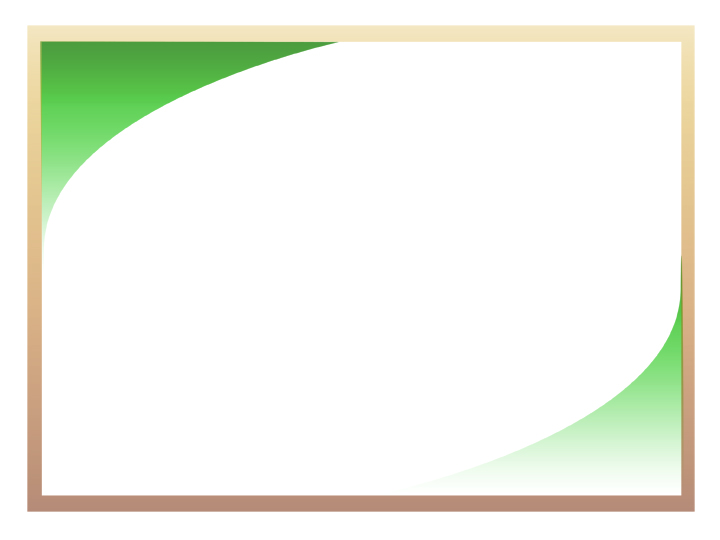 Introduction
All eligible students who wrote exams and satisfied the requirements, the DHET has over the years released certificates to colleges within 90 working days after the release of results” . As a result, students are expected to collect their certificates from colleges immediately the CD:NEA releases them to individual campuses. 

 Accordingly, there are no outstanding certificates for qualifying students as far as the DHET is concerned.
4
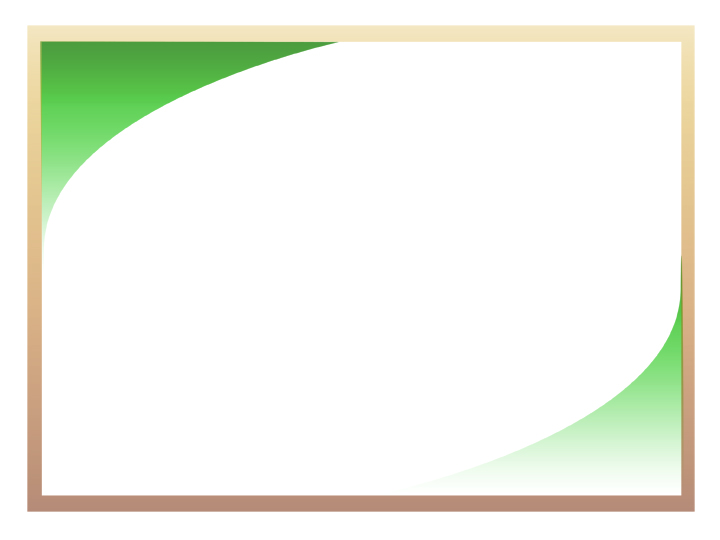 DHET Mandate for Examinations
The DHET mandate emanates from Chapter 6A, Section 41B, Sub-Section (4) (f) and Section 41G Sub-section (1) – (5) of the Continuing Education and Training (CET) Act, (Act No 16 of 2006).

The CET Act of 2006 empowers the Department with the authority to conduct, administer and manage the GETC, NATED Report 190/1 and NC (V) examinations and assessment processes.

DHET serves as the national assessment body for both TVET and CET national qualifications
For TVET sector- 
(NC (V)) Level 2-4  - Annual + Supplementary
Report 190/1 Engineering Studies N1-N6 - Trimester
Report 190/1 Business Studies N4-N6 - Semester
GCC – Labour and Mining X 2
Business Languages(NSC)  x1
For CET-
GETC-(ABET Level 4) x 2
5
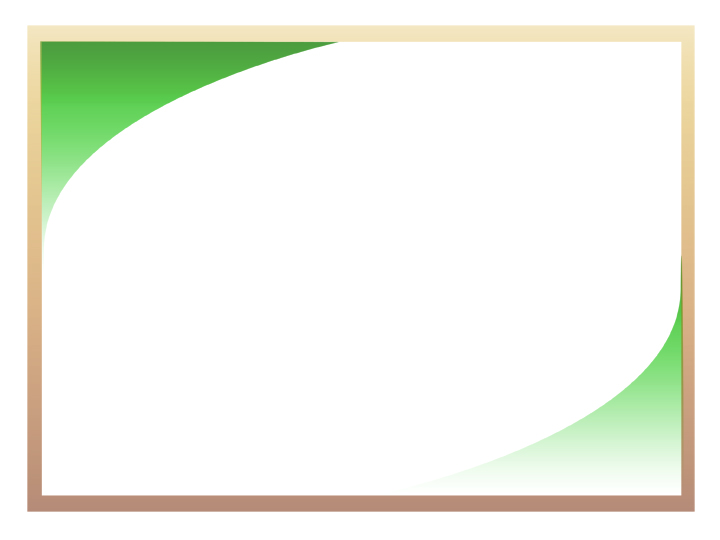 SCOPE
The presentation will cover the certification backlog for:
	-  NATED Report 190/1 dating from November 1992 to August  	2019, 	
	- the National Certificate Vocational [NC (V)] dating back from 	November 2007 to March 2019 and 
	- GETC: ABET Level 4 certification backlog for the period October 	2001 to June 2019.

The DHET has been dealing with certification backlog ( historical records) for the students who sat for examinations over multiple examinations and thereafter apply for a combination of results after  which certification processes follow. This cohort of students do not automatically qualify for certification as the quality assurance processes and controls have to be administered for compliance with certification protocols. 
The status report outlining progress made between February 2020 to March 2022 is presented in the table below:
6
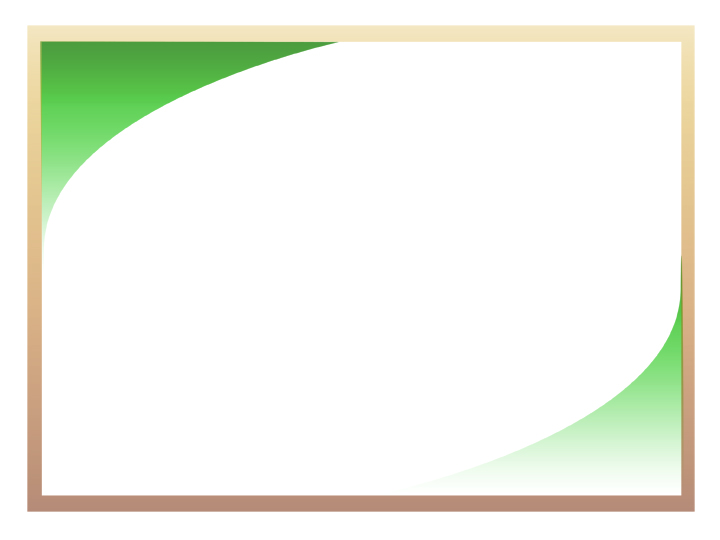 PROGRESS UPDATE AS AT 23 MARCH 2022
Table above: GETC: ABET Level4, NATED (Business and Engineering Studies N1-N6) and NC (V) Level 2-4) qualifications progress and potential outstanding certificates (Source: SITA outstanding certificates report, 23 March 2022)
7
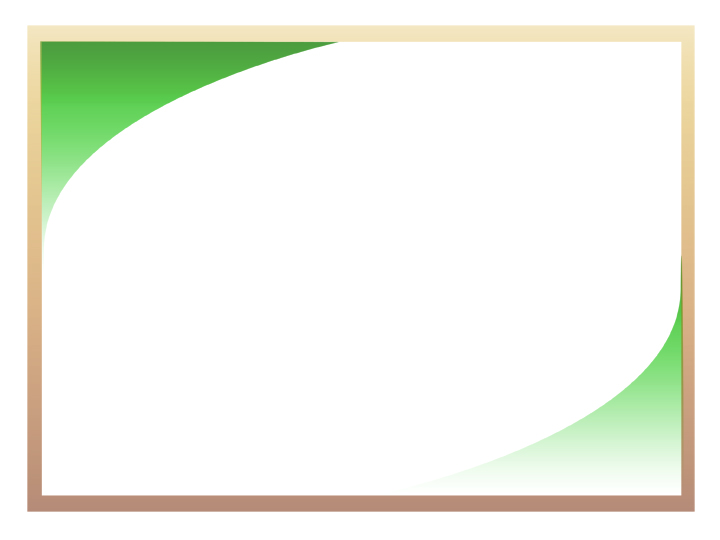 PROGRESS UPDATE AS AT 23 MARCH 2022
The first-issue certificates are conceptualised as certificated where a candidate met part or full qualification certification requirements in one examination cycle (e.g. November 2019) including subject statements. Whereas, the full certificates are where the candidate met all qualification certification requirements (passed all the required seven (7) subjects) multiple examination cycles. An above table shows statistical progress made on the certificates backlog for all four qualifications as at 23 March 2022.
8
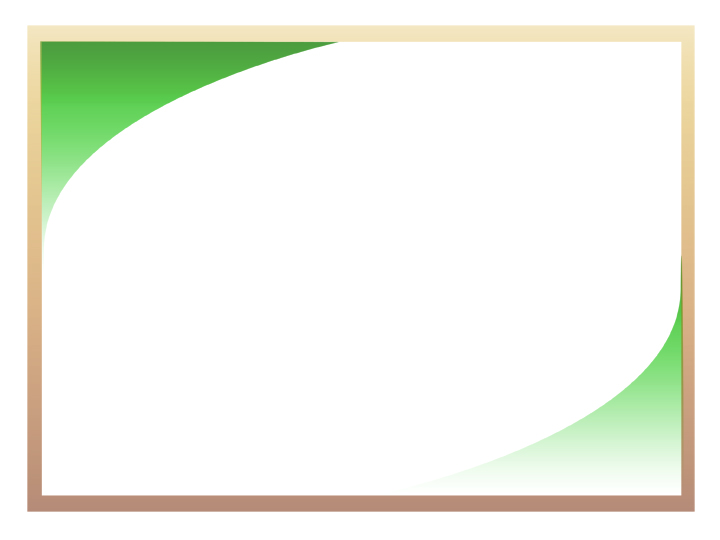 NARRATIVE SUMMARY
The above shows statistical progress made on the certificates backlog for all four qualifications as on 23 March 2022.

From the summary presented in the table above, the deduction is made that as at 23 March 2022, no certificate for candidates who sat for GETC:ABET L4 qualification examinations between 2001 to June 2019 remained outstanding.  This figure represents a 100% decrease form the figure of 65 890 reported on 18 February 2020.
As at 23 March 2022, no certificates for candidate who sat for Business Studies N4 to N6 qualification examinations between the period November 1992 to June 2019 remained outstanding. This figure represents a 100% decrease from the figure of 29 473 reported on 18 February 2020.
As at 23 March 2022. 118 certificates for candidates who sat for Engineering Studies N1 to N6 qualification examinations between the period November 1992 to August 2019 remained outstanding. This figure represents a decrease of 21 520 from the figure of 21 638 reported on 18 February 2020.
As at 23 March 2022, 68 certificates for candidates who sat for NC(V) Level 2 to 4 qualification examinations between the period November 2007 to March 2019 remained outstanding. This figure represents a decrease of 8 208 from the figure of 8 276 reported on 18 February 2020.
9
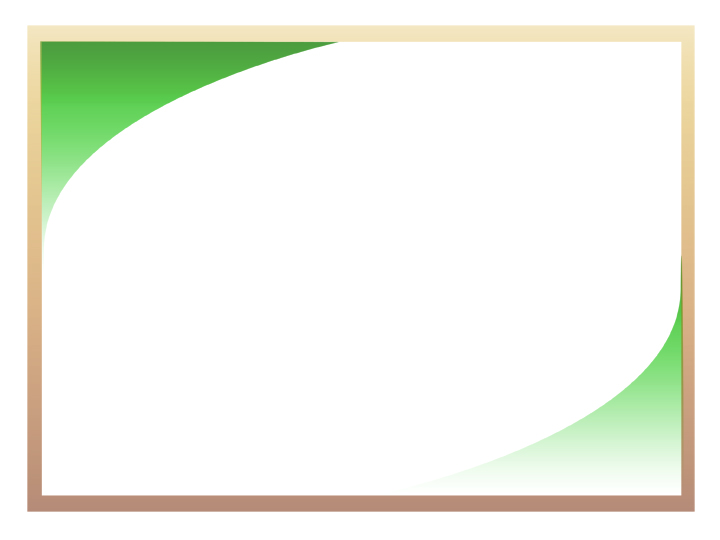 Overall Progress – All qualifications
The following progress were made during the 18 February 2020 to 27 July 2020 reporting period:
The Department, SITA and Umalusi have processed 125 091 certificates of the 125 277 certificates reported on 18 February 2020.  
While a decrease of number of potential candidates who are eligible for certification has been recorded across all the four qualifications, the remainder is due to the degree of erraticness of the aged examination IT system. 
The certification records which could not be processed by both DHET and Umalusi are shared with the SITA team on bi-weekly basis for enhancement of the IT system and further processing. A list of the errors is shared between all role-players to assist with direct intervention.
The interventions that were presented to the PCHETST remain in place to address the challenges experienced in the reduction of the certification backlog of respective TVET and CET qualifications.
 However, most challenges affecting the reduction of certification backlog are mainly IT system related and largely reliant on human resources from both college and the multitask team stakeholders to manage the system.
10
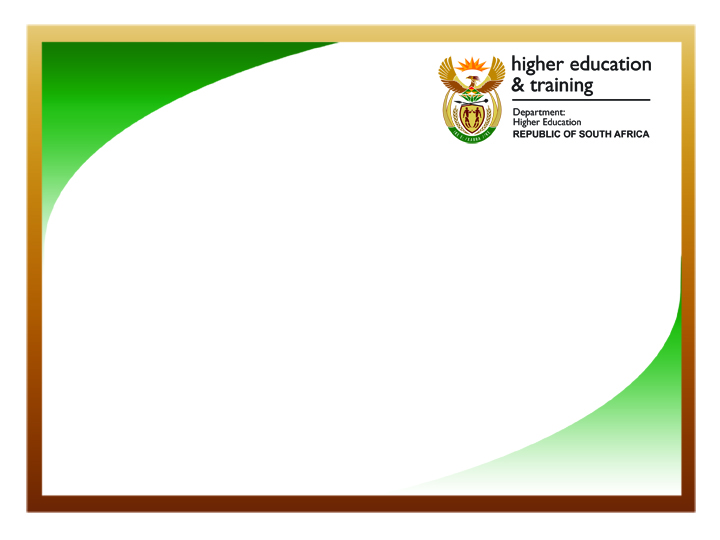 Proliferation of  Private Colleges
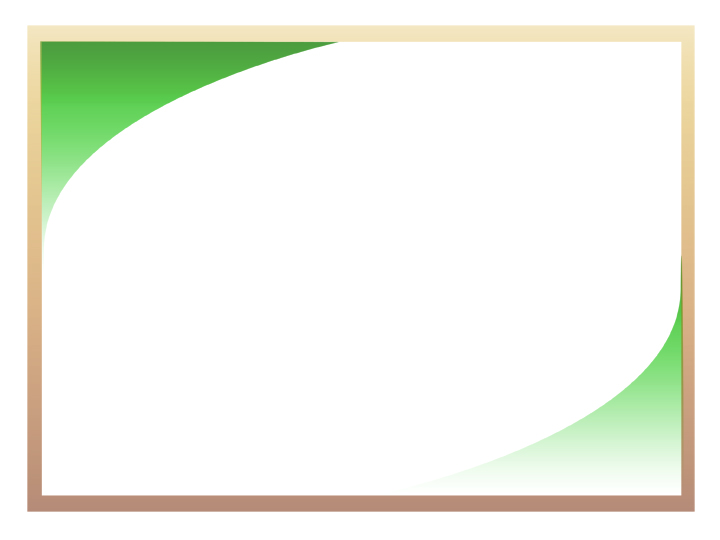 LEGISLATIVE MANDATE
All private colleges accredited by Umalusi to offer N1-N3 or National Certificate: Vocational (NCV) are required in terms of the Continuing Education and Training Act (CET) and the Regulations:

To register with the Department. The CET Act and the Regulations provide, and that 
No person other than public institutions unless such a person is registered with the Department may offer the abovementioned CET qualifications.
The Department of Higher Education and Training is charged with the responsibility of implementing the legal framework for regulating the provision of qualifications that are registered at National Qualification Frameworks from level 1-4. Constituting this legal framework are the following pieces of legislation:
12
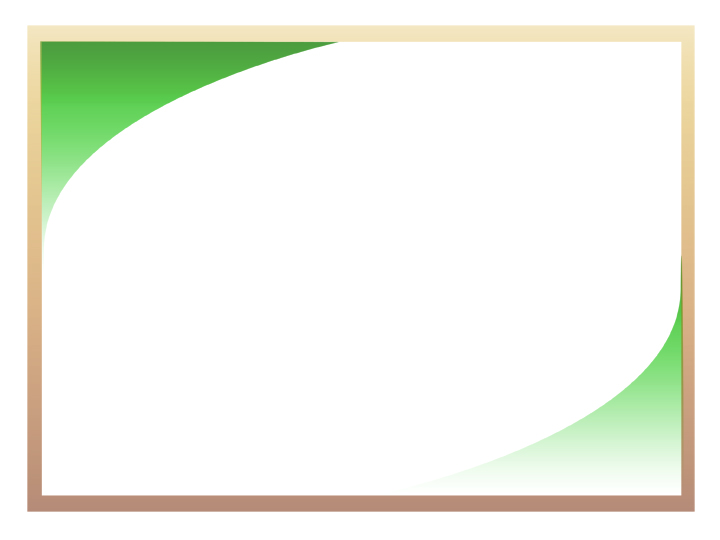 Conti....LEGISLATIVE MANDATE
Constitution of the Republic of South Africa, 1996 (Act No. 108 of 1996).
Continuing Education and Training Act, 2006 (hereafter referred to as “CET Act”).
Regulations for the Registration of Private Further Education & Training Colleges, 2007 (hereafter referred as “the Regulations”).
13
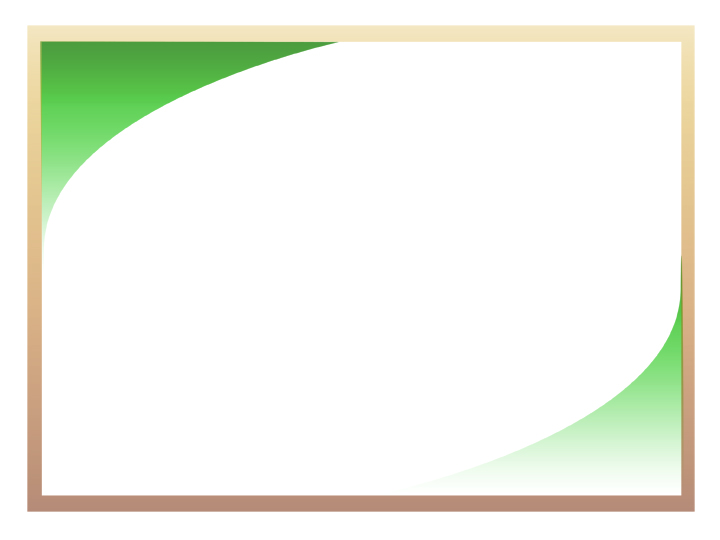 IMPLICATIONS OF NOT REGISTERING WITH THE DEPARTMENT
In terms of the CET Act and the Regulations, any private colleges that offers continuing education and training qualifications without registration with the Department is operating illegally and is in contravention with the CET Act and the Regulations cited above.
14
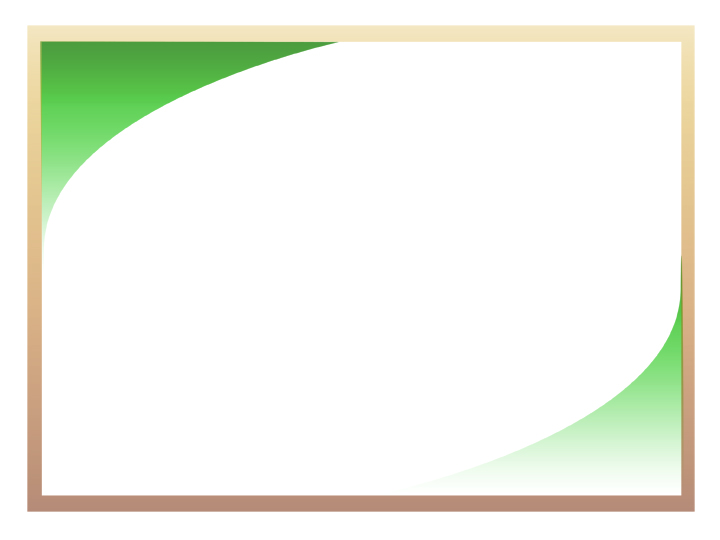 MEASURES TAKEN TO CHECK THE REGISTRATION STATUS OF PRIVATE COLLEGES
15
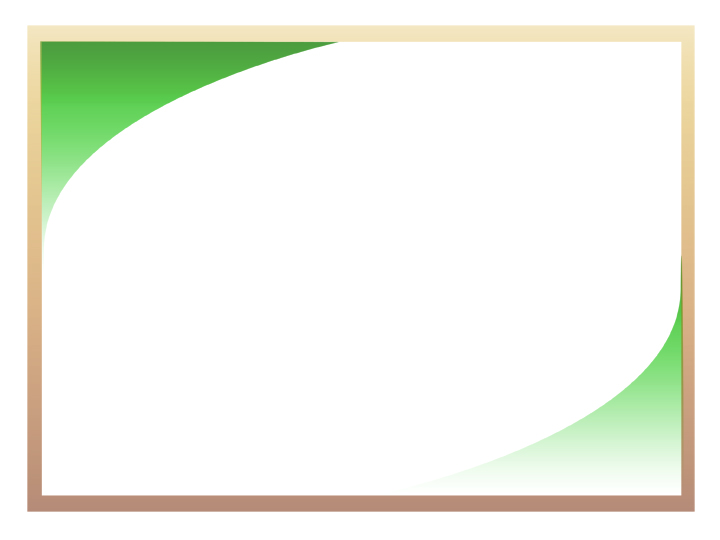 MEASURES TAKEN TO CHECK THE REGISTRATION STATUS OF PRIVATE COLLEGES
16
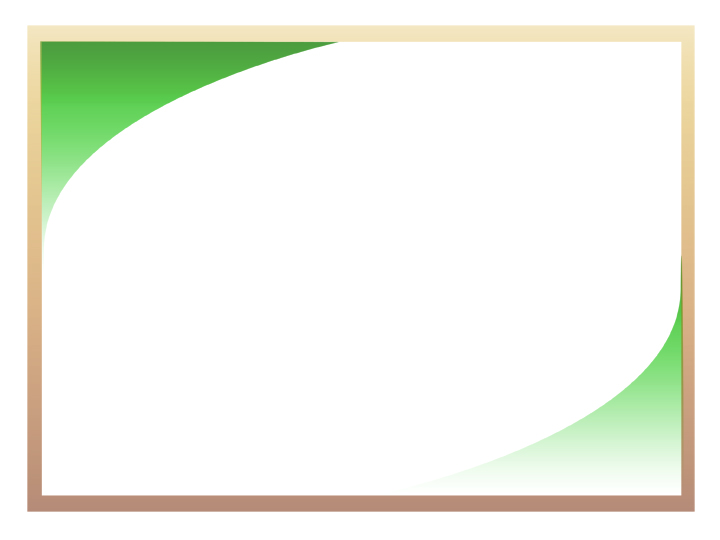 PUBLIC AWARENESS CAMPAIGNS
17
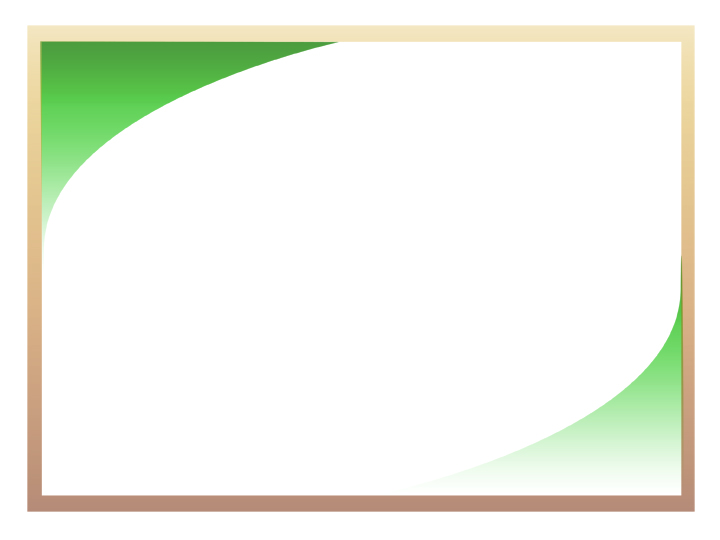 PUBLIC AWARENESS CAMPAIGNS
18
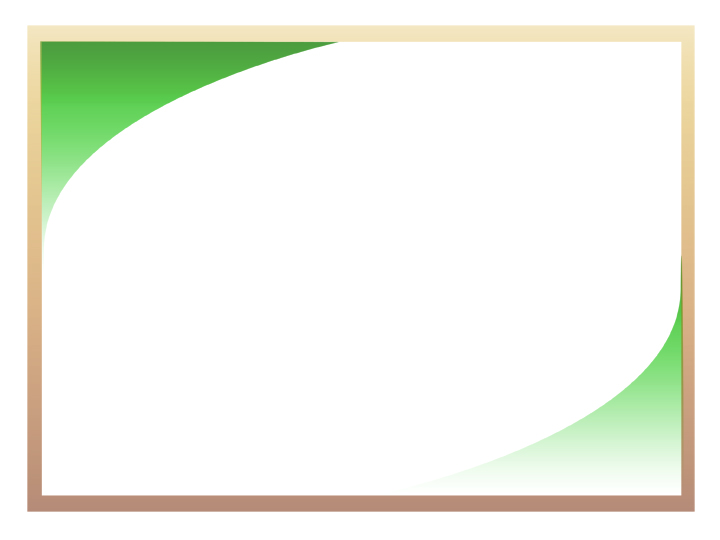 CLOSING DOWN OF ILLEGAL PRIVATE COLLEGES
19
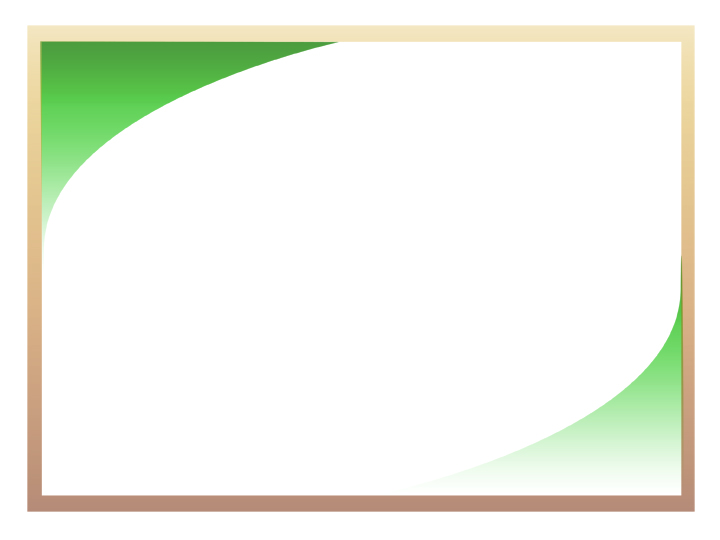 WRITTEN AFFIDAVITS
20
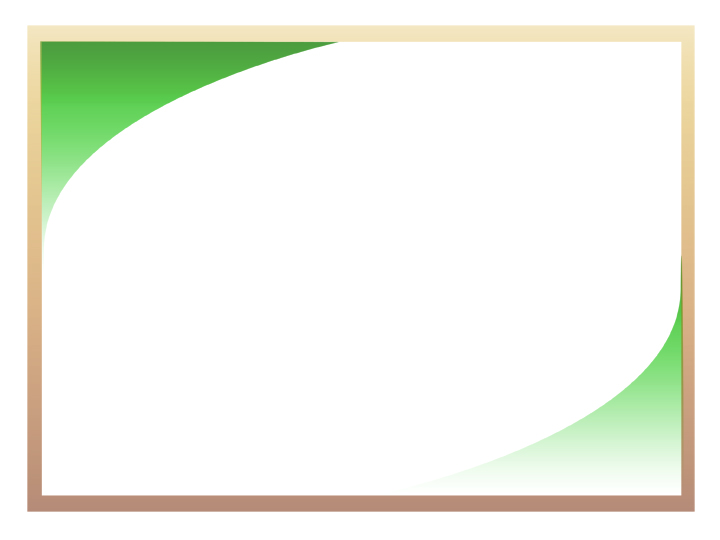 Conclusion
In summary, progress continues to be made in the reduction of certificates backlog across all four qualifications notwithstanding the fact that the examination IT system batch certification functionality inconsistency (defects) remains a herculean challenge.

SITA has refined the backlog reporting programs to categorize most of the outstanding certificates and will keep on refining it as more in-depth analysis is done. SITA and DHET will use this information for operational planning and delivery purposes and continue to report progress made in the bi-weekly meetings.

While the Department continues to work with the state law enforcement agencies to expedite the investigation and prosecution of illegally operating private colleges, it is also considering the prohibition of registration of private colleges that seek to offer over-supplied programmes such as NATED and or any other programmes that do not contribute to the economic development trajectory of the country and reduce the high unemployment.
21